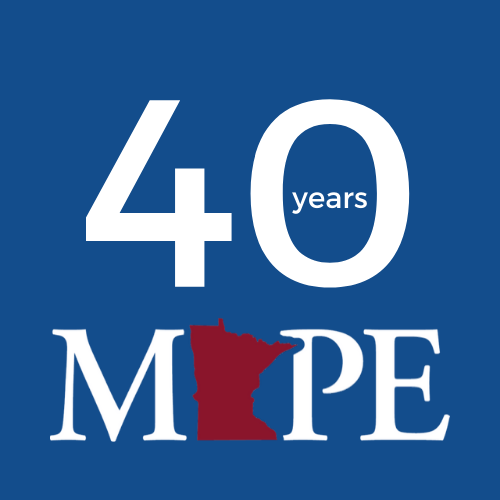 Delegate Assembly 2023October 27-28Recap
What is Delegate Assembly?
Delegate Assembly (DA) is MAPE's highest governing body. Its powers include, but are not limited to, the authority to establish MAPE policies, approve budgets, levy dues, amend the governing documents, and adopt procedures for statewide, regional and local officer elections.
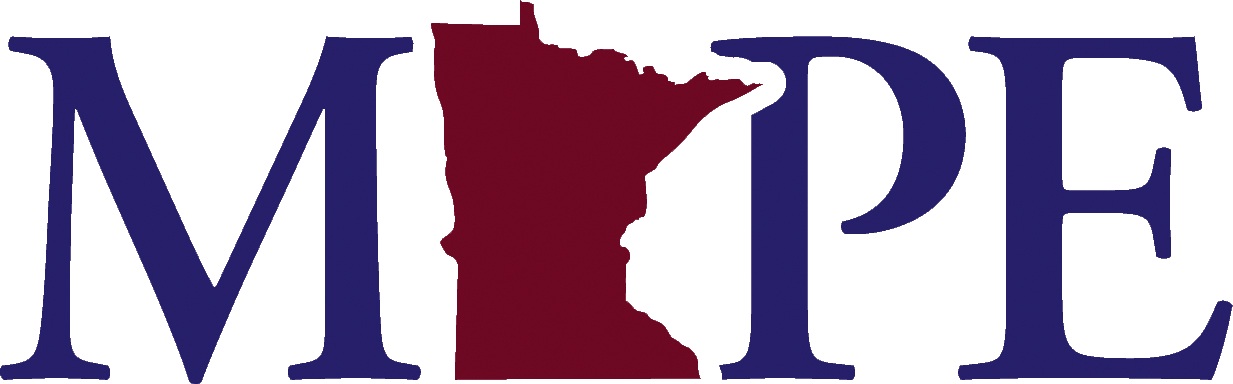 Region 20 Delegation
Regional Director, Kay Pedretti, Winona State
Local President, Steven Speltz, MPCA - Roch

Delegates:Jon Krusmark – RCTC – Rochester
Kristine Hernandez - MDOT – Rochester
Kristen Gallo - DOC - Red Wing

Alternates:
Nicole Sokolofsky - DHS - Blooming Prairie
Samantha Schendzielos - RCTC – Rochester
Angela Christle – DEED – Rochester
Cathy Finken – DEED – Rochester
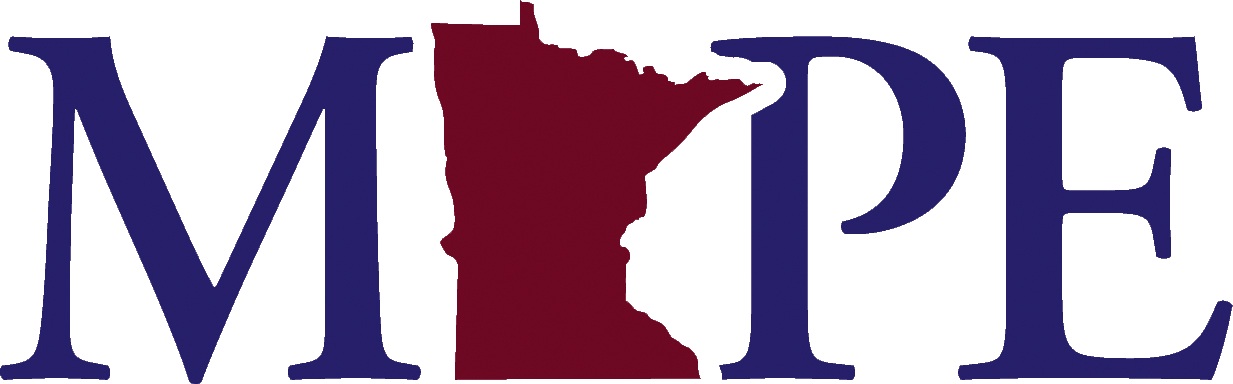 [Speaker Notes: Delegates vote on the Budget and Resolutions.  Here today to share what is going on garner feedback to consider in my vote.]
Region 20 Delegation
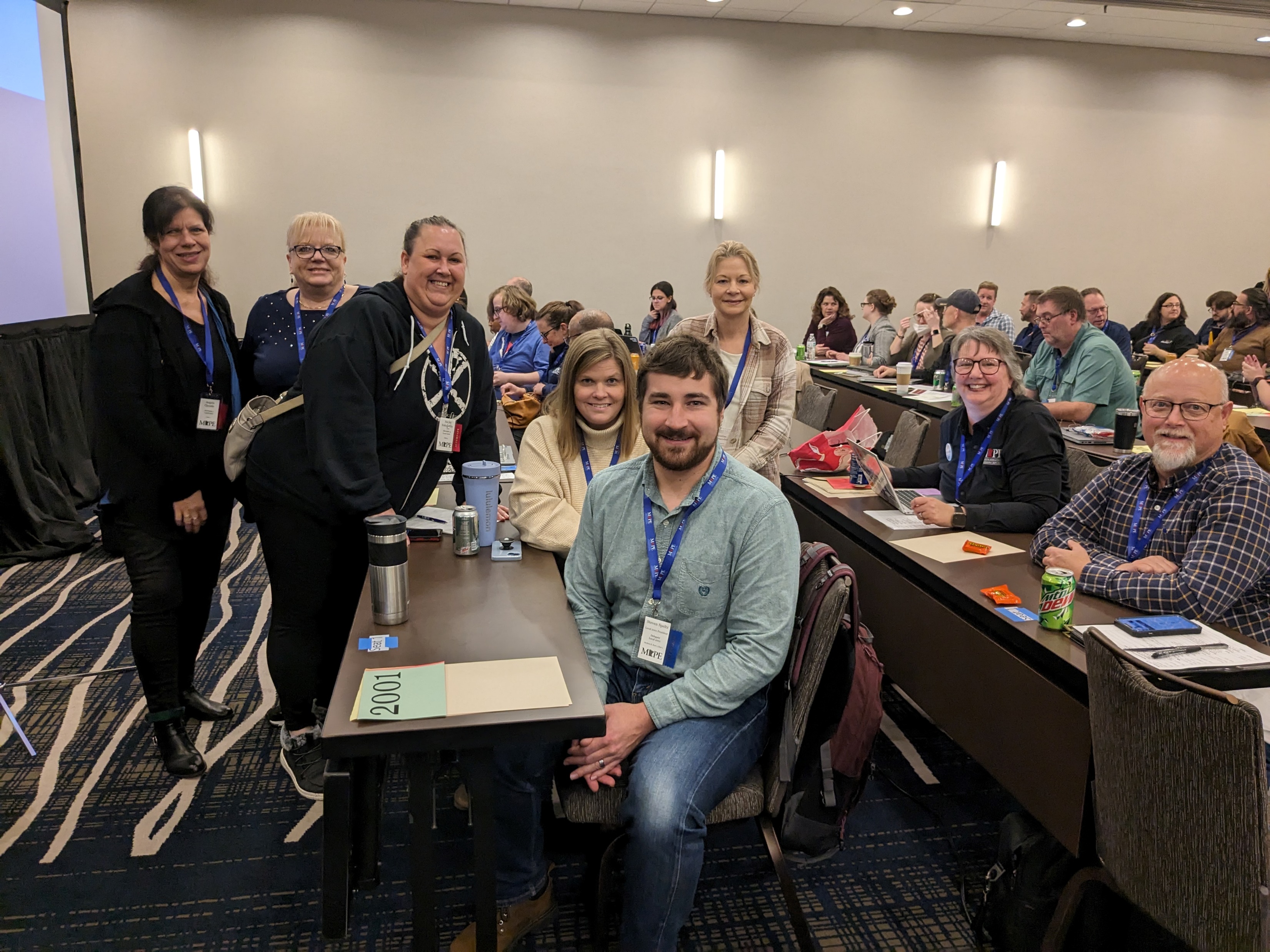 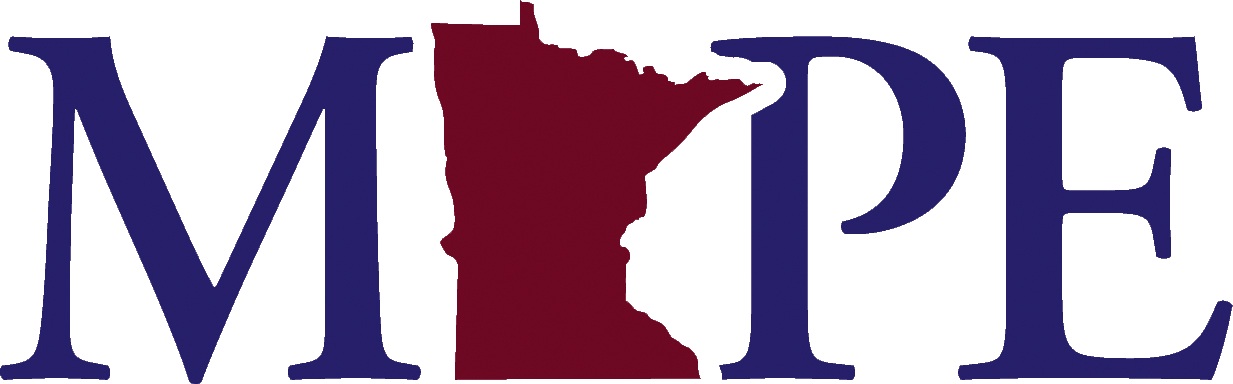 [Speaker Notes: Delegates vote on the Budget and Resolutions.  Here today to share what is going on garner feedback to consider in my vote.]
What Happened in 2023
Presentation from Organizing Council
Presentation from Political Council
Address from MN House of Representatives Speaker Melissa Hortman
Speaker - Peter Rachleff of the Eastside Freedom Library
Minnesota’s long and rich labor history.
1930’s Strikes at Hormel and the Minneapolis Teamsters.
Current UAW Strike
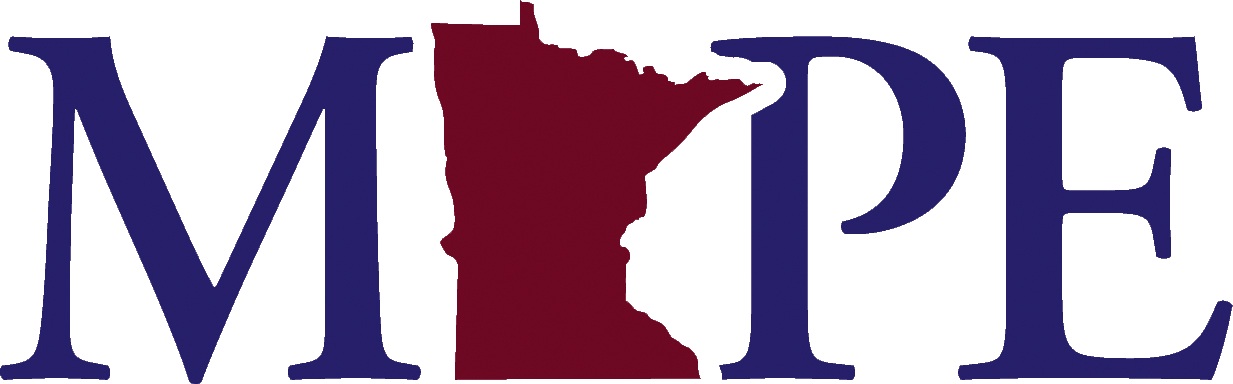 [Speaker Notes: Delegates vote on the Budget and Resolutions]
What Happened in 2023
3 Resolutions
Employee Rights Committee members to choose their own titles but may not use the word “Chief.”
For Statewide and Regional Director Positions term limit, 2 - 4 year terms

Elections for Negotiations Representative will occur in Spring 2024.
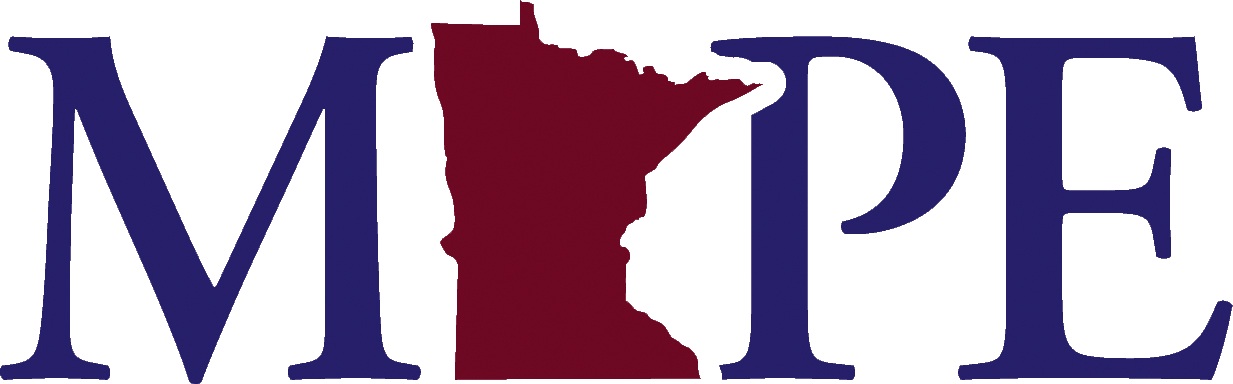 [Speaker Notes: Delegates vote on the Budget and Resolutions]
Budget/Dues
Delegates Voted to Pass the Proposed 2024 Budget and Dues Increase.Dues Change
Currently all members pay $21 per pay period.
Change to 45 minutes of Hourly Pay, Cap $32.50
Effective January 1, 2024Example:Hourly rate of pay $35/hr
	$35*.75 = $26.25 per pay period
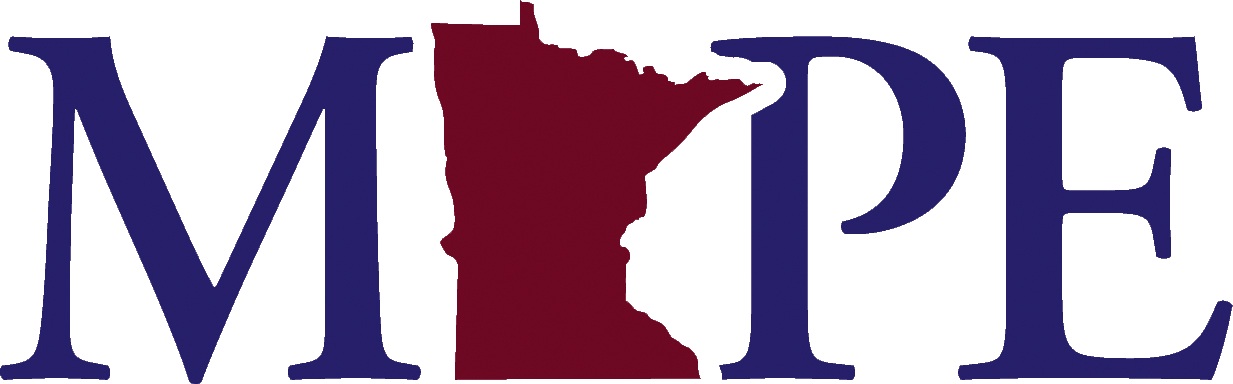 [Speaker Notes: Delegates vote on the Budget and Resolutions]
Budget/Dues
Last dues change was in 2013.
Keep up with economic realities.
MAPE will exhaust 
Move too equitable contribution structure
Areas of planned increased investment
Negotiations
Data/analytics/information management
Accessibility
Professional Staff
lost time
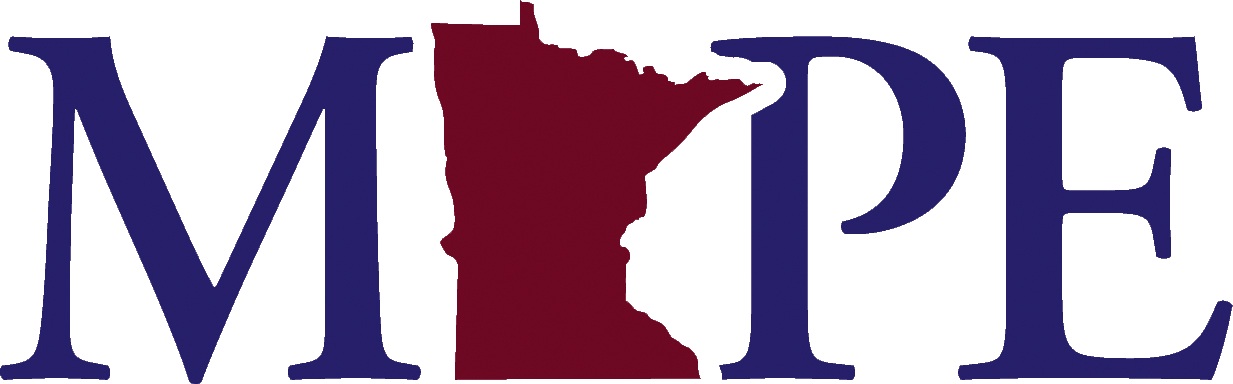 [Speaker Notes: Delegates vote on the Budget and Resolutions]
Budget/Dues
How did we get here
2022-2027 Strategic Plan
Finance Workgroup charged with proposing a Dues Structure, Equitable, Sustainable
Finance Workgroup considered 60+ Proposals
Board of Directors Voted to send the 2024 Budget and Dues increase to Delegate Assembly.
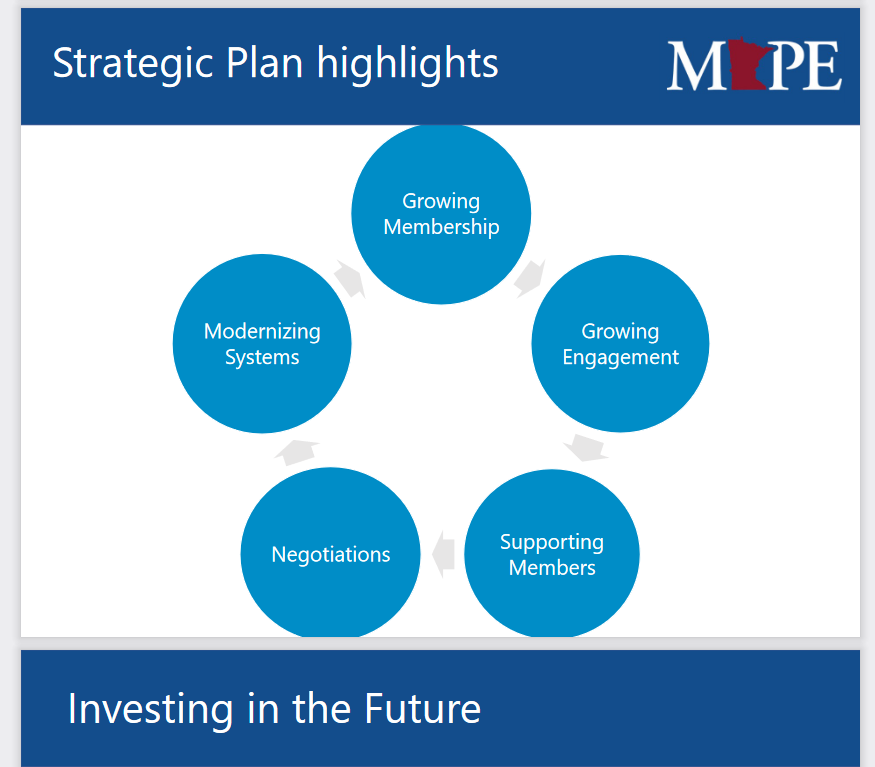 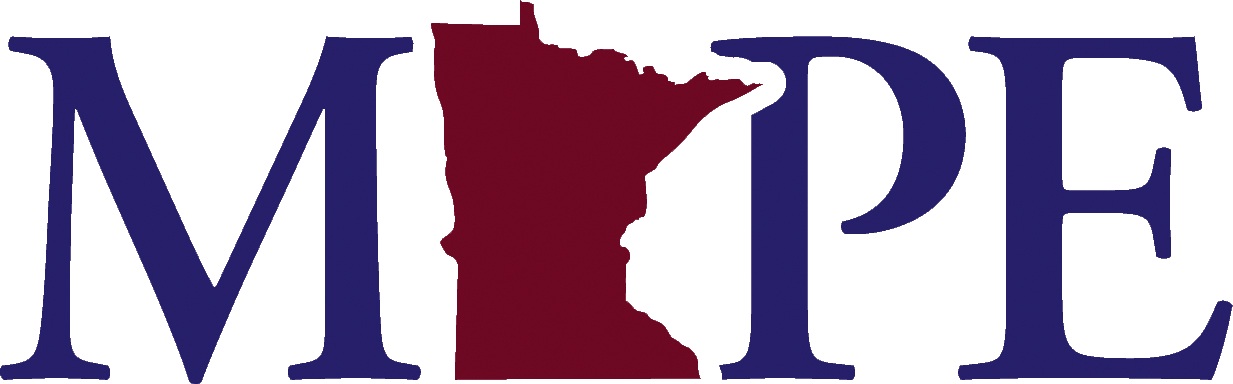 [Speaker Notes: Delegates vote on the Budget and Resolutions]
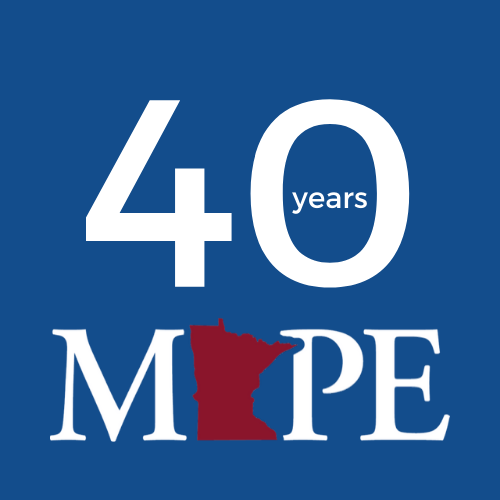 The state works because we do!
Solidarity
October 19 CBHH Rochester Visit
Regional Director, President and Business Agent 
12 MAPE Represented Folks
Workplace Concerns
Staffing
Safety
Advancement

Start a Meet and Confer with Onsite Management to Address concerns
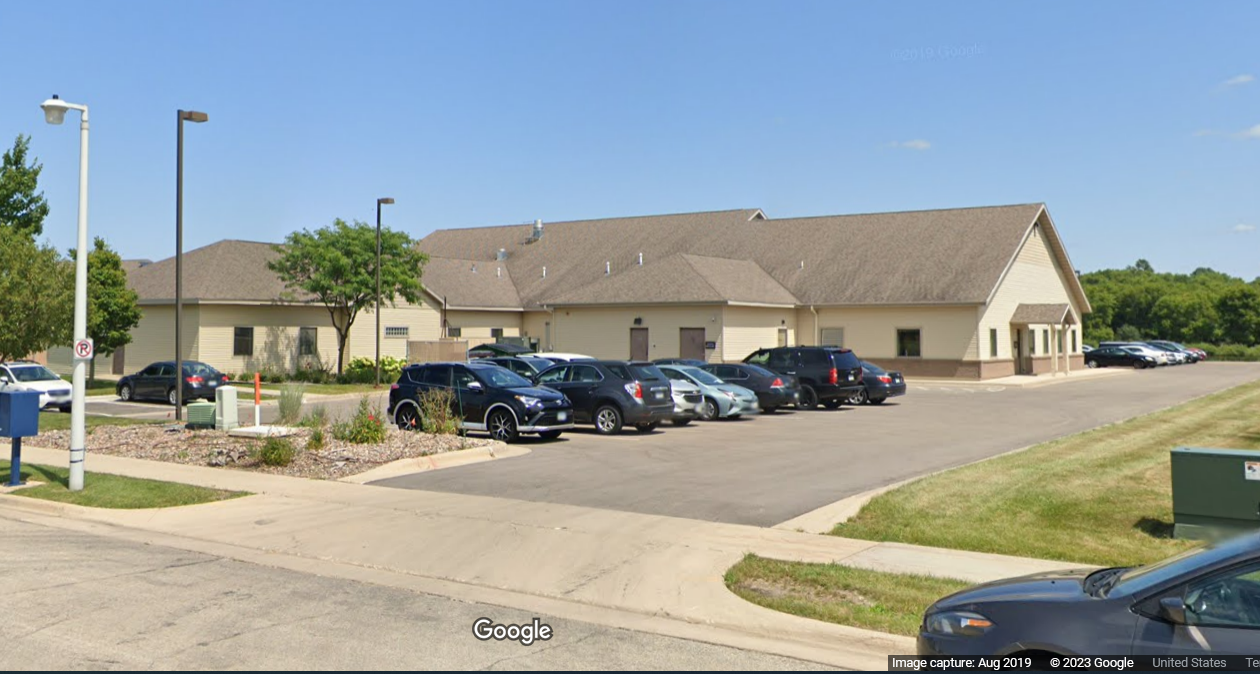 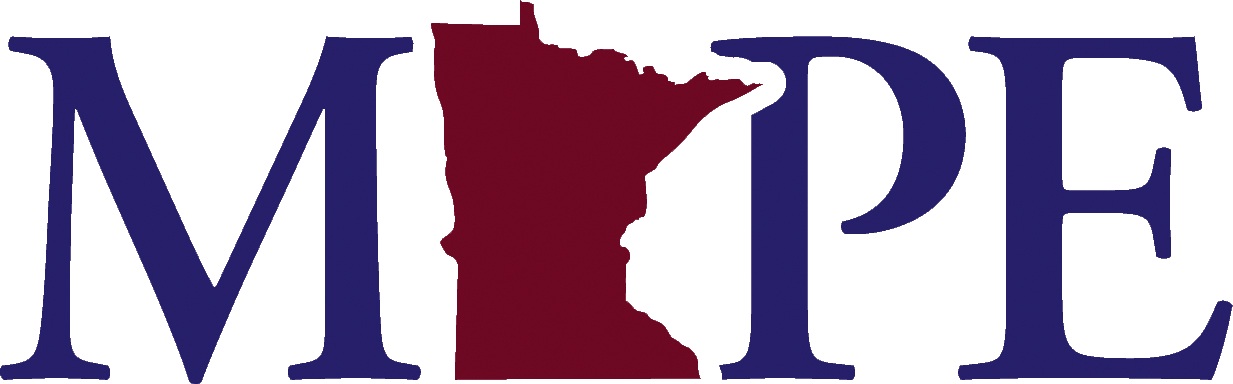 [Speaker Notes: Delegates vote on the Budget and Resolutions]
UAW Strike
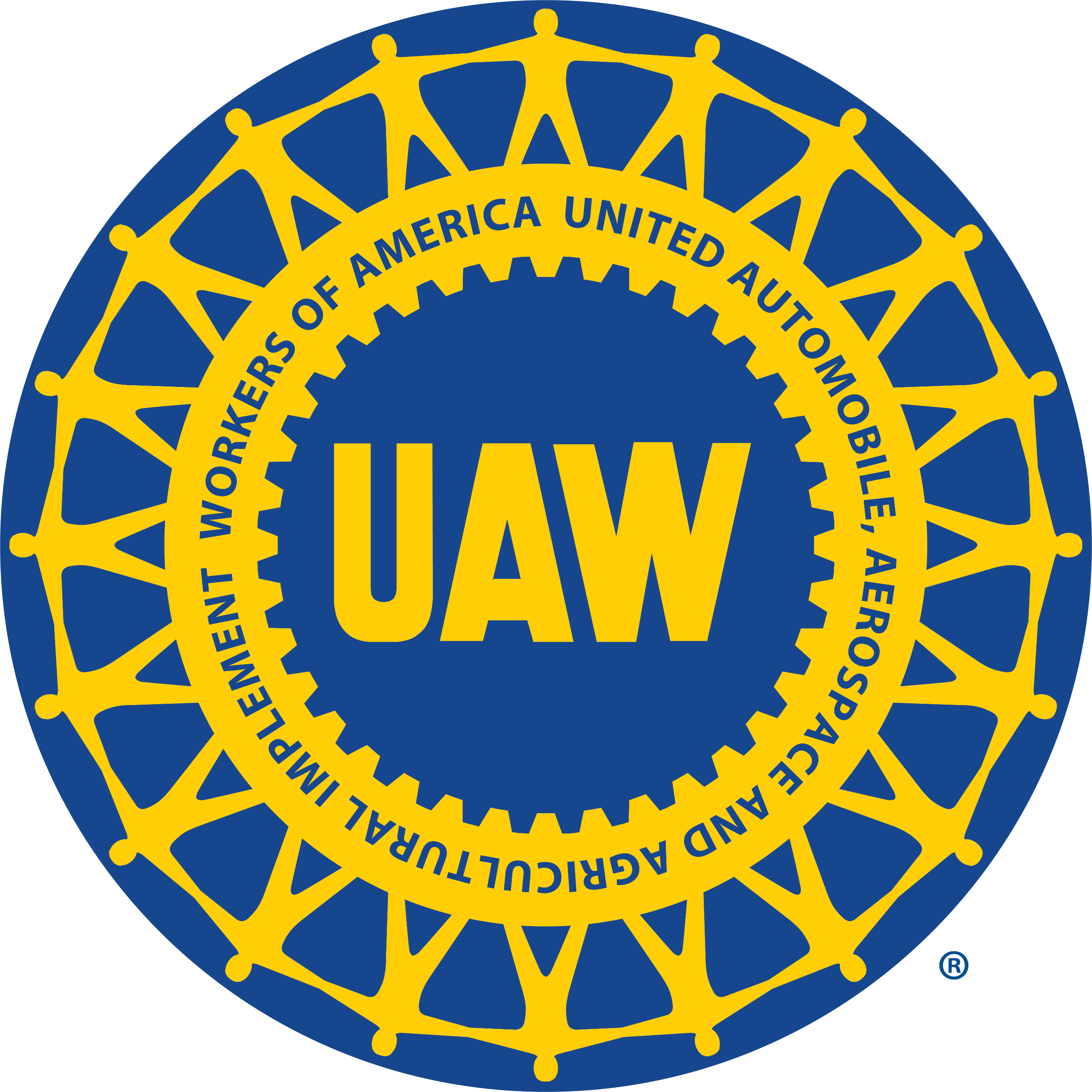 Started September 15, 2023
Implement a STAND UP Strike strategy. 
Those on strike grows over time.

Settled with Ford October 25, 
	Stellantis October 28 and GM October 30

Wins 
25% Pay increase by 2028
Starting wage min $30
Brings back benefits lost during the Great Recession
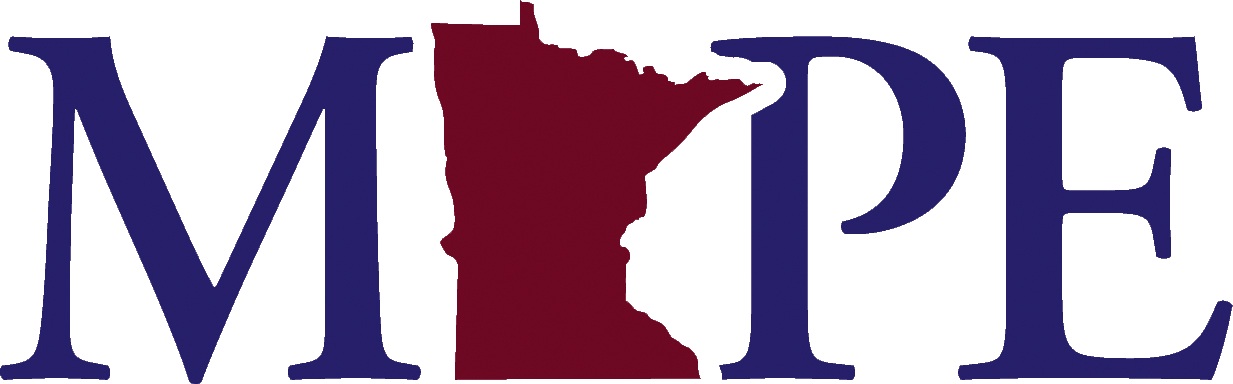 [Speaker Notes: Delegates vote on the Budget and Resolutions]
UAW Strike
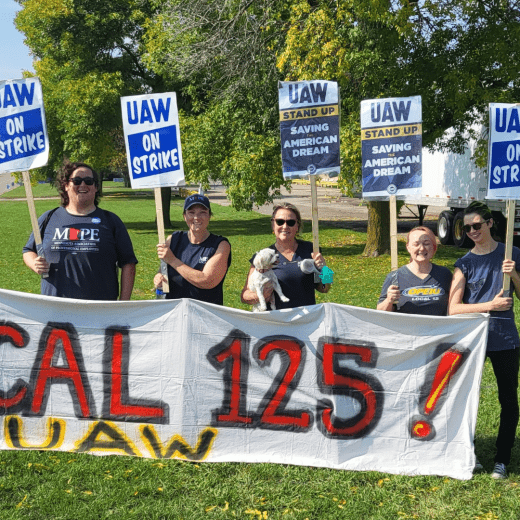 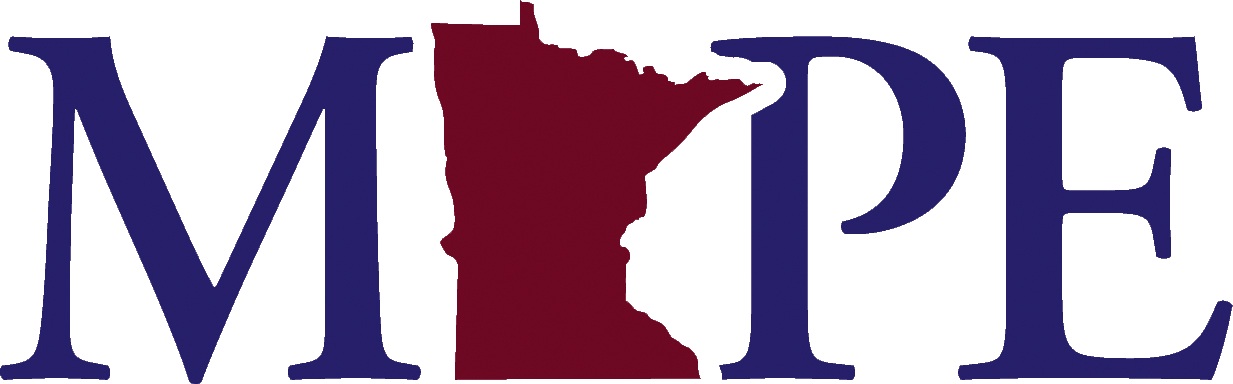 [Speaker Notes: Delegates vote on the Budget and Resolutions]